Комплектование МДОО 
Чкаловского района 
города Екатеринбурга
2024-2025
На территории Чкаловского района 68 МДОО:65 учреждений – в городе;3 учреждения – сельская местность.
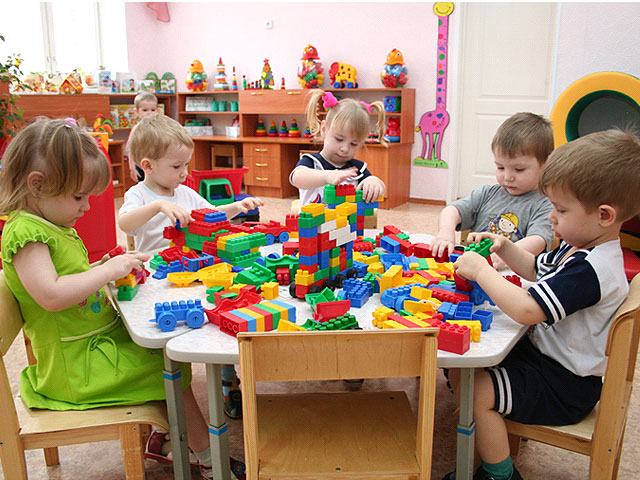 МДОО Чкаловского района
Дошкольные образовательные учреждения, расположенные на территории Чкаловского района, реализующие образовательную программу дошкольного образования: 
МДОУ № 11, 16, 33, 47, 48, 66, 89, 121, 127, 131, 133, 147, 148, 201, 223, 247, 250, 257, 275, 277, 316, 321, 324, 326, 358, 362, 385, 385 «Сказка», 391, 398, 402, 405, 424, 426, 429, 437, 438, 443, 454, 463, 464, 476, 482, 489, 493, 497, 509, 512, 515, 519, 528, 539, 546, 548, 566, 572, 578, 586, дошкольное отделение МАОУ Лицей 180 «Полифорум».
МДОО Чкаловского района
В группах компенсирующей направленности осуществляется реализация адаптированной образовательной программы дошкольного образования для детей с ограниченными возможностями здоровья с учетом особенностей их психофизического развития, индивидуальных возможностей, обеспечивающей коррекцию нарушения развития и социальную адаптацию воспитанников с ограниченными  возможностями здоровья.  
	Дошкольные образовательные учреждения, расположенные на территории Чкаловского района, реализующие адаптированную образовательную программу дошкольного образования: 
МДОУ № 385, 360, 398, 410, 438, 464, 493, 528, 539, 548, 572, 586.
МДОО Чкаловского района
Группы оздоровительной направленности созданы в МДОУ № 341 для детей с туберкулезной интоксикацией, часто болеющих детей, нуждающихся в длительном лечении и проведении комплекса специальных лечебно-оздоровительных мероприятий; 
Группа оздоровительной направленности создана в МДОУ № 48 для часто болеющих детей.
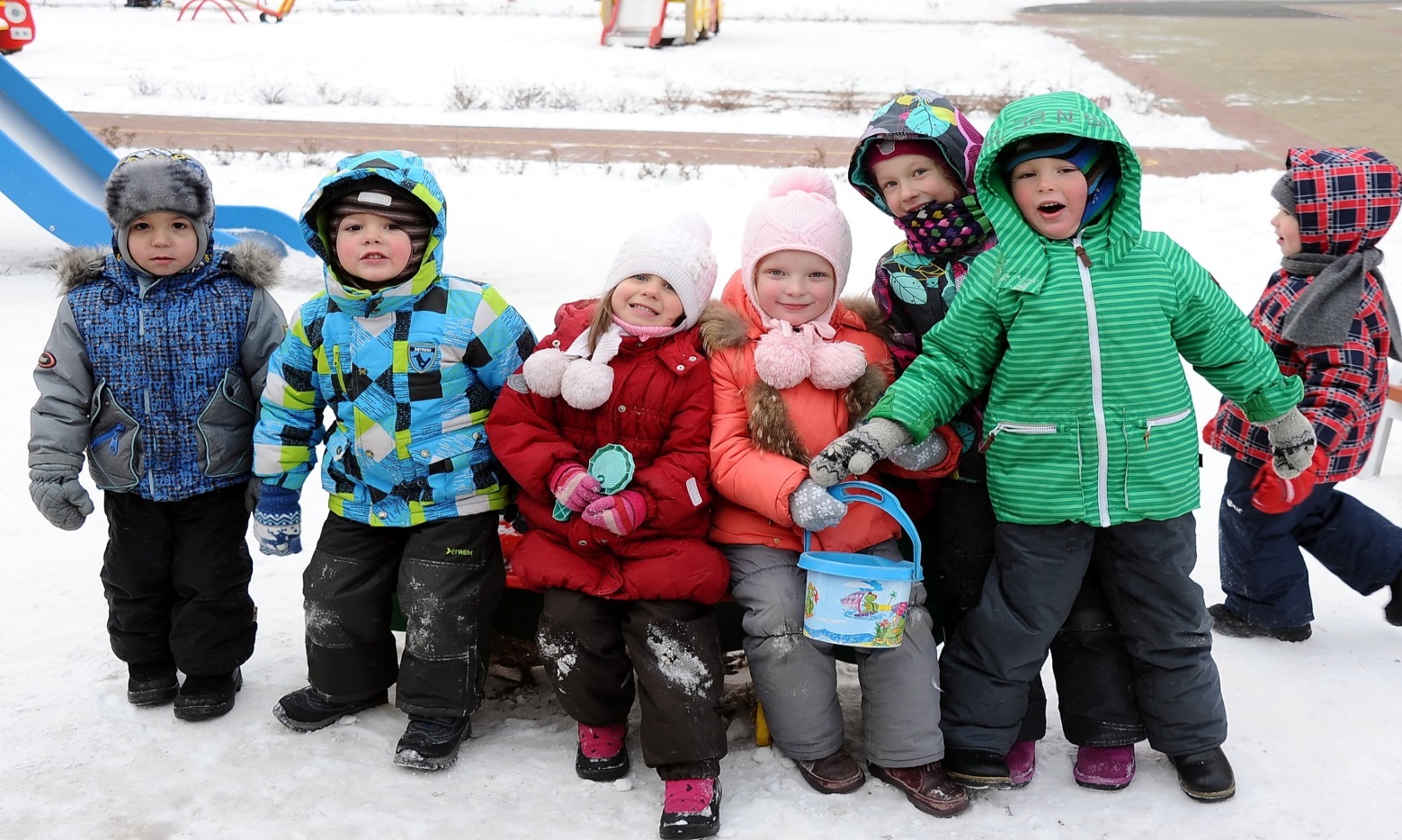 Количество детей посещающих МДОО Чкаловского района – 
15853 воспитанника (из них дети в возрасте 
до трех лет – 2363).
Средняя наполняемость в общеразвивающих группах по 
Чкаловскому району – 28 детей (от 24 до 34 человек).
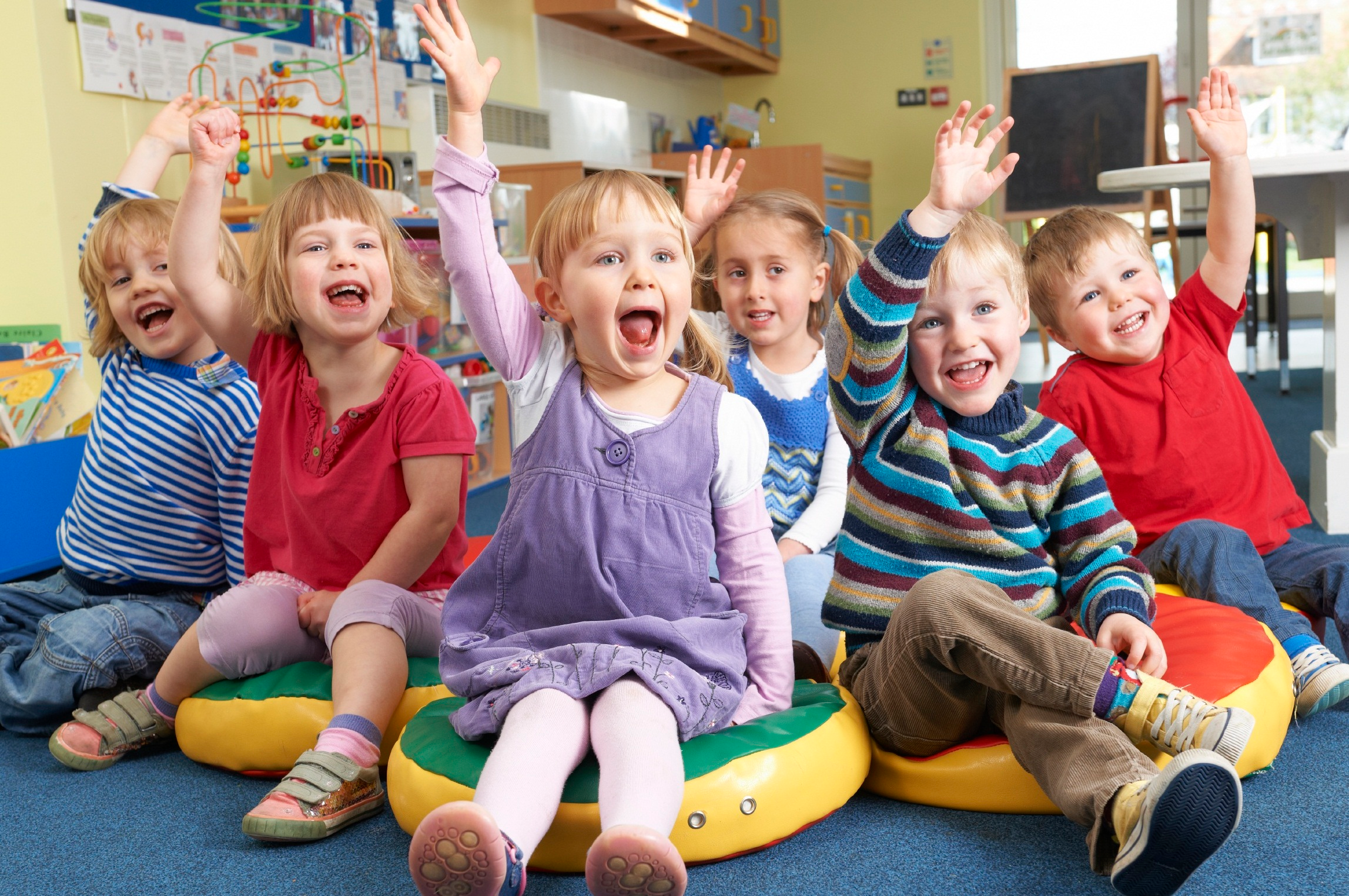 Обеспечение доступности дошкольного образования
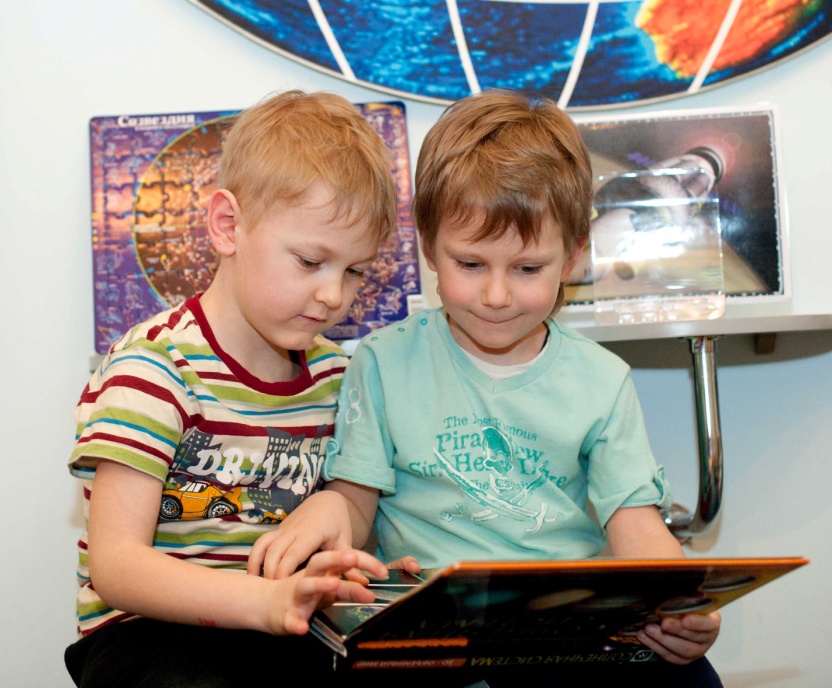 Общедоступность и бесплатность дошкольного образования, 
в соответствии с ФГОС.
Плата, взимаемая с родителей (законных представителей) за присмотр и уход за детьми, осваивающими образовательные программы дошкольного образования.
В детских садах г. Екатеринбурга установлена оплата за присмотр и уход на основании Распоряжения Департамента образования Об установлении платы, взимаемой с родителей (законных представителей) несовершеннолетних обучающихся за присмотр и уход за детьми, в муниципальных образовательных организациях, реализующих основную образовательную программу дошкольного образования, функции учредителя которых осуществляет Департамент образования Администрации города Екатеринбурга от 26.12.2023 № 2706/46/36
Организация питания в МДОО:
Режим питания в МАДОУ :
Завтрак
Второй завтрак
Обед
Полдник
Пищеблок МАДОУ:
 
Электроплита, жарочный шкаф, электрическая мясорубка, промышленные холодильники, морозильная камера, протирочная машина, универсальная кухонная машина, электрокипятильник, картофелечистка, водонагреватель, кухонное оснащение, нержавеющие мойки, нержавеющие разделочные столы, весы, стеллаж.

Двадцатидневное меню можно посмотреть на официальном сайте детского сада в разделе «Материально-техническое обеспечение и оснащенность образовательного процесса»
Нормативно – правовые документы:
1
3
2
5
4
Федеральный закон от 29.12.2012 № 273-ФЗ «Об образовании в Российской Федерации»;
Приказ Минобрнауки России от 08.04.2014 № 293 «Об утверждении Порядка приёма на обучение по образовательным программам дошкольного образования»; Приказ Минобрнауки Росии от 28.12.2015 № 1527 «Об утверждении Порядка и условий осуществления перевода обучающихся из одной организации (редакция от 25.06.2020 № 320)»;
ПАГЕ от 18.03.2015 № 689 «О закреплении территорий муниципального образования «город Екатеринбург» за муниципальными дошкольными образовательными организациями» (с изменениями от 15.03.2024 № 619);
Распоряжение Управления образования АГЕ от 02.11.2021 № 2121/46/36 «Об утверждении Положения о порядке учёта детей, подлежащих обучению по образовательным программам дошкольного образования в муниципальном образовании «город Екатеринбург» (с изменениями);
Распоряжение Департамента образования Администрации г. Екатеринбурга «Об утверждении списков детей, подлежащих обучению по образовательным программам дошкольного образования;
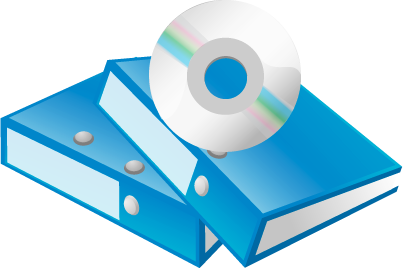 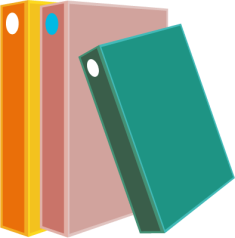 Нормативно – правовые документы:
Федеральный закон от 29.12.2012 № 273-ФЗ «Об образовании в Российской Федерации»;
Федеральный закон от 06.10.2003 № 131-ФЗ «Об общих принципах организации местного самоуправления в Российской Федерации»;
Постановление Главного государственного санитарного врача Российской Федерации от 28.09.2020 № 28 «Об утверждении санитарных правил СП 2.4.3648-20 «Санитарно-эпидемиологические требования к организациям воспитания и обучения, отдыха и оздоровления детей и молодежи»;  
Приказ Министерства просвещения Российской Федерации от 15.05.2020 № 236 «Об утверждении Порядка приема на обучение по образовательным программам дошкольного образования»;
Приказ Министерства образования и науки Российской Федерации от 28.12.2015 № 1527 «Об утверждении Порядка и условий осуществления перевода обучающихся из одной организации, осуществляющей образовательную деятельность по образовательным программам дошкольного образования, в другие организации, осуществляющие образовательную деятельность по образовательным программам соответствующих уровня и направленности»;
Нормативно – правовые документы:
Постановление Администрации города Екатеринбурга от 18.03.2015 № 689 «О закреплении территорий муниципального образования «город Екатеринбург» за муниципальными дошкольными образовательными организациями»;
Постановление Администрации города Екатеринбурга от 29.10.2021 № 2365 (ред. от 19.12.2022) «Об утверждении Административного регламента предоставления муниципальной услуги «Постановка на учет и направление детей в образовательные учреждения, реализующие образовательные программы дошкольного образования»;
Положение «Об организации учета детей, подлежащих обучению по образовательным программам дошкольного образования в муниципальном образовании «город Екатеринбург», утвержденным Распоряжением Департамента образования Администрации города Екатеринбурга от 02.11.2021 № 2121/46/36.
Учет детей для зачисления в организацию ведется по возрастным группам, формируемым с даты рождения детей за период с 01 сентября по 31 августа следующего календарного года:
дети до 3-х лет — в группу раннего возраста;
дети 4-го года жизни — в младшую группу;
дети 5-го года жизни — в среднюю группу;
дети 6-го года жизни — в старшую группу;
дети 7-го года жизни — в подготовительную группу.
Процедура комплектования МДОО:
Закрепление территорий за МДОО
Автоматизированное распределение мест;
Включение руководителей МДОО в работу с системой АИС «Образование».
Процедура информирования;
Предоставление дошкольного образования для детей от 1,5 лет;
Обеспечение «прозрачности» и открытости процедуры распределения мест;
Модель работы по зачислению детей в МДОО
Цикличность
Родители
МДОО
Управление 
образования
Контроль обновления информации на ЕПГУ;
Принятие решения о зачислении ребенка на предоставленное место;
Подготовка и предоставление документов для зачисления ребенка в МДОО;
Заключение договора об образовании.
Получение Распоряжений, списков детей;
Информирование родителей о предоставлении места;
Выполнение действий в системе АИС «Образование»;
Работа с родителями, формирование личных дел.
Направление в МДОО списков детей;
Прием и регистрация заявлений на смену;
Анализ данных о количестве зачисленных детей и количестве вакантных мест;
Формирование списков к заседанию комиссии.
Контроль правоохранительных  органов
Результат: оказание услуги по предоставлению дошкольного образования
Соблюдение законодательства
Федеральный закон № 411
Дети, проживающие в одной семье и имеющие общее место жительства, имеют право преимущественного приема на обучение по основным образовательным программам дошкольного образования в муниципальные образовательные организации, в которых обучаются их  братья и (или) сестры.
Федеральный закон № 152
Федеральный закон от 27 июля 2006 г. N 152-ФЗ
 "О персональных данных" (с изменениями и дополнениями)
Запрет  на публикацию списков, возможность уточнения сведений о предоставлении места только путем контроля информации на ЕПГУ или явки к районному оператору в часы приема.
Приказ Министерства просвещения Российской Федерации Р от 15.05.2020 № 236 «Об утверждении Порядка приёма на обучение по образовательным программам дошкольного образования»
Заявление родителя (законного представителя);
Оригинал документа, удостоверяющего личность родителя (законного представителя);
Свидетельство о рождении ребенка.
ВАРИАТИВНЫЕ ФОРМЫ ДОШКОЛЬНОГО ОБРАЗОВАНИЯ ДЛЯ ДЕТЕЙ ДО 3 ЛЕТ
ОСОБЕННОСТИ ВАРИАТИВНЫХ ФОРМ